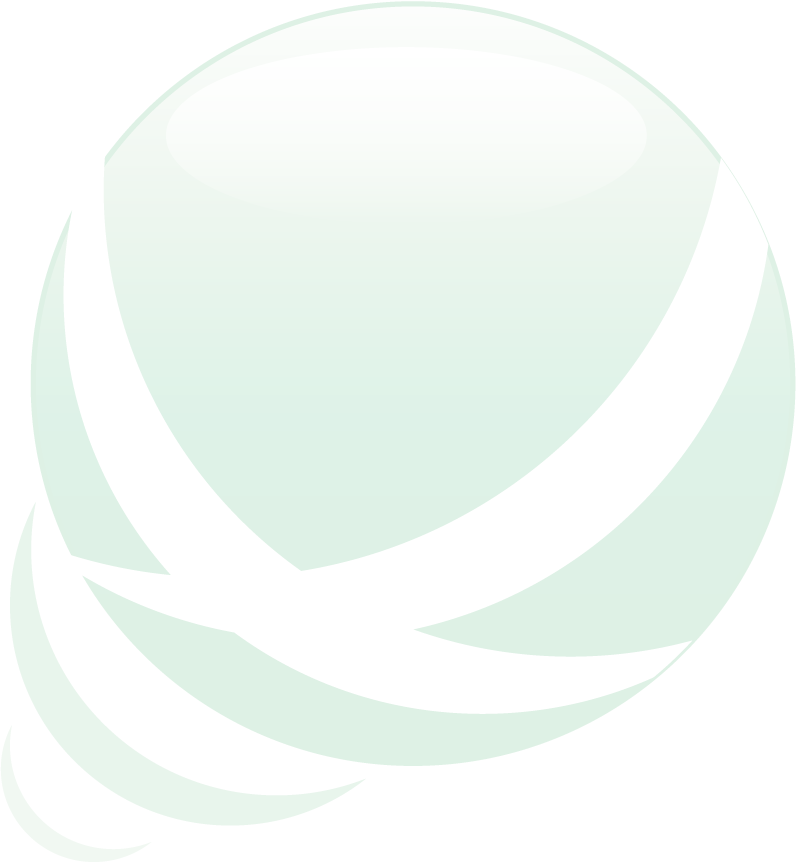 Ransomware, etc.
Don Thomson, CEO
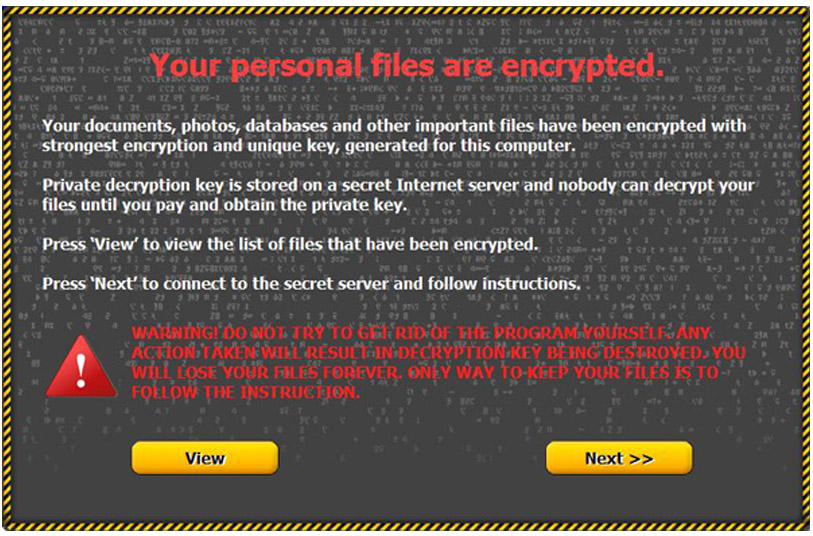 Ransomware
Ransomware
851% growth in the number of ransomware families in 9 months … ransomware as a service
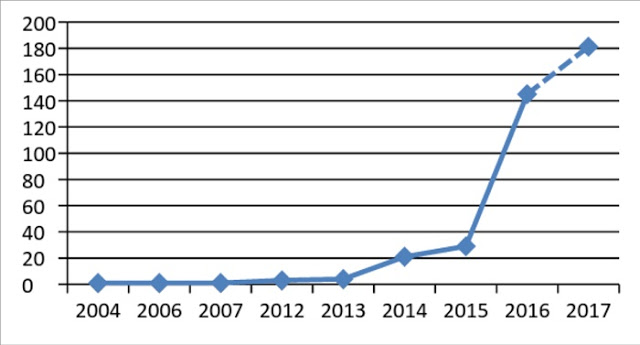 Ransomware
1-2% of Sage 300 companies are infected every month!
Source: Anecdotal
Ransomware
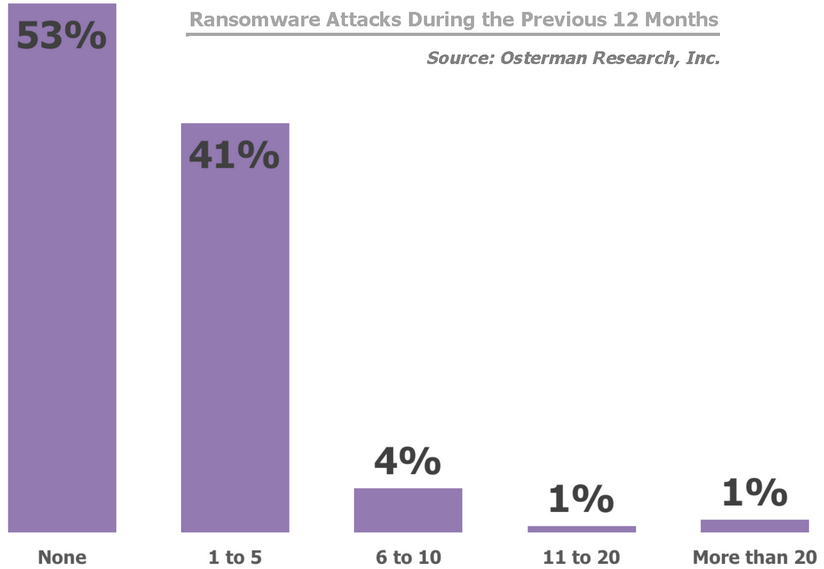 Ransomware – Word Virus Example
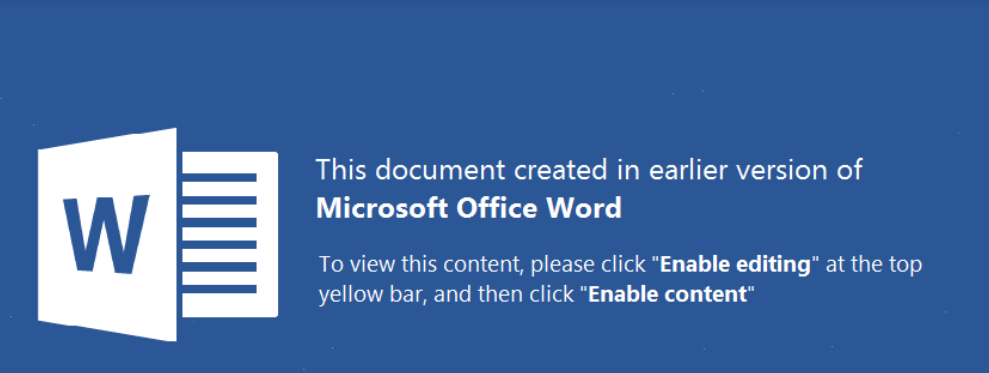 Ransomware – Word Virus Example
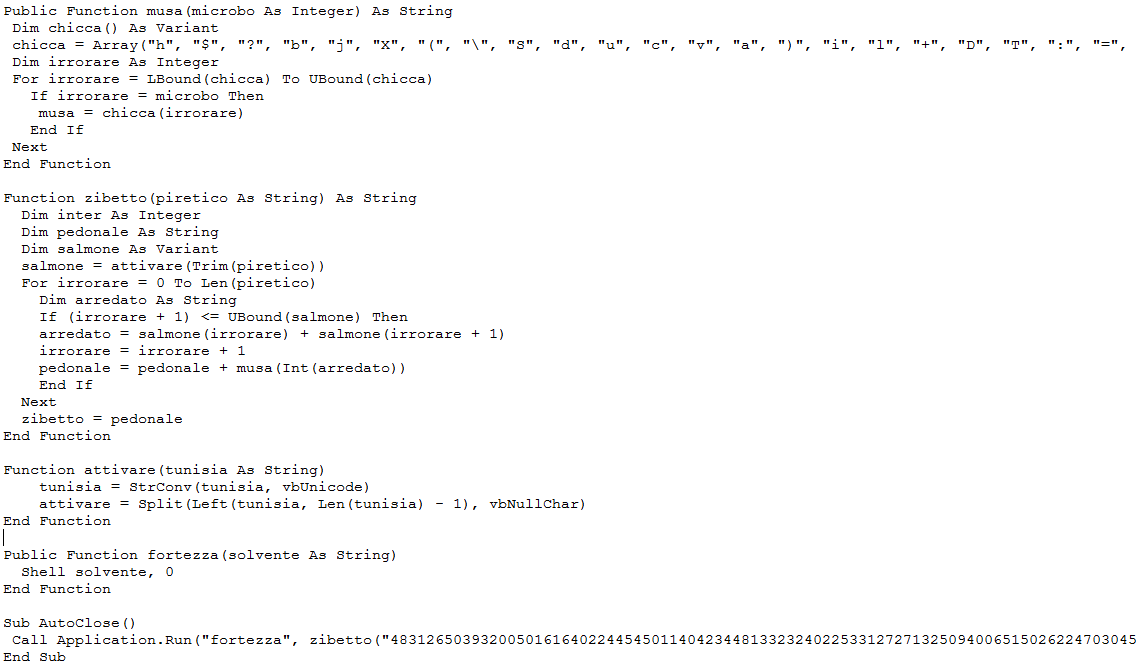 Ransomware – Word Virus Example
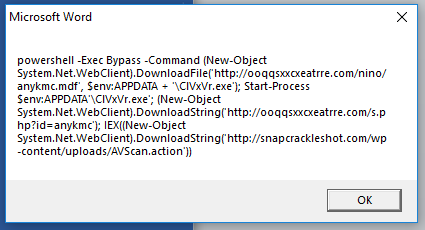 Ransomware Affects Us
Increasingly Complex Windows Security

Increasingly Aggressive Anti-Malware Programs
Protection
How long will it take you to rebuild from an offsite (off network) copy of your infrastructure?
SOX Backup - Protection
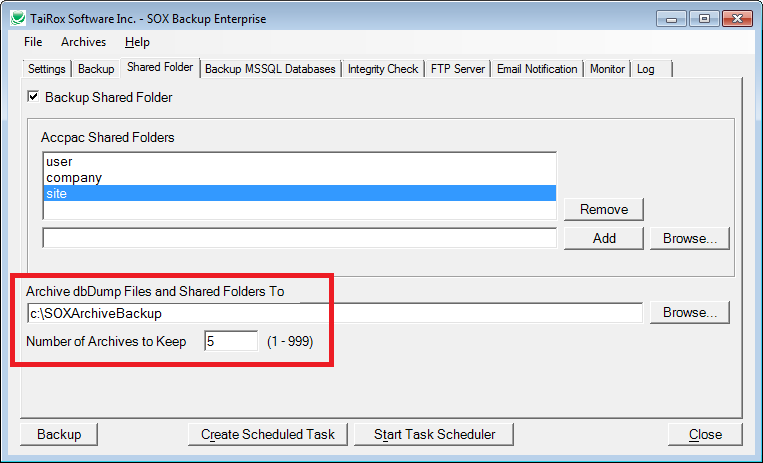 SOX Backup - Protection
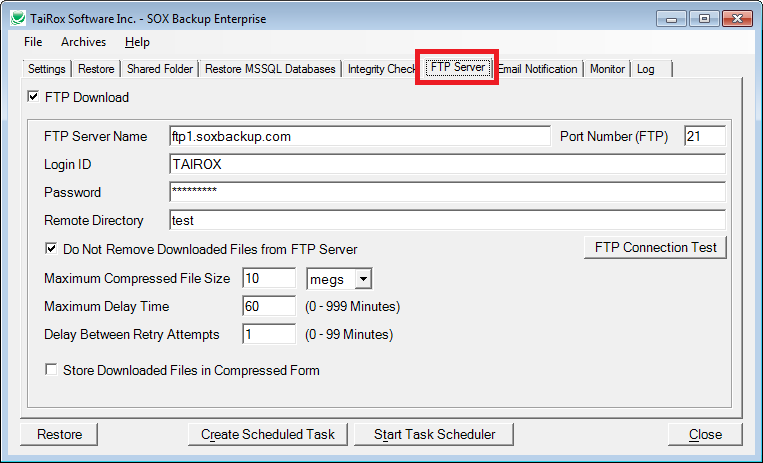 SOX Backup – New Features
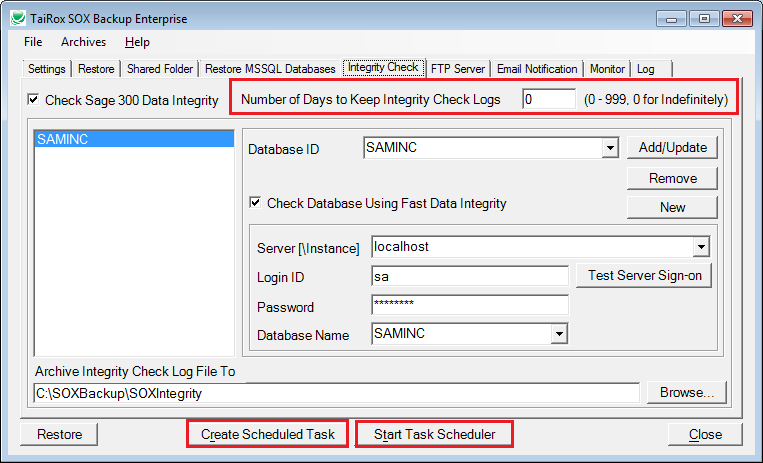